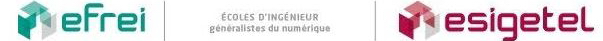 SDD
Helen KASSEL (amphi),
Helen KASSEL, Itheri  YAHIAOUI, Albin MORELLE(TD)
Albin MORELLE, Itheri  YAHIAOUI(TP)
1
Volume horaire, évaluations
CM : 19,25
TD : 19,25
TP : 9

1 note finale TP 	0,2
1 note finale TD 	0,2
1 note DE		0,6
2
Objectifs du module
à l’issue du module d'algorithmique et structures de données, vous devez savoir : 
analyser un problème et concevoir une stratégie de résolution de celui-ci
spécifier cette stratégie sous la forme d'un algorithme, en langage algorithmique
repositionner la programmation informatique comme un simple exercice de traduction technique d'algorithmes
mettre en œuvre des structures de données dynamiques élémentaires et des algorithmes associés (listes chaînées, piles, files, arbres).
3
Programme
Introduction : Algorithmes et Structures de données. 

Structures séquentielles : listes linéaires (définition d’une liste chaînée, exemples, liste chaînée bidirectionnelle).  

Structures séquentielles : Piles, Files, Listes circulaires (représentation statique et dynamique, manipulation). 

Les arbres binaires : introduction, définition, exemples, représentation, algorithmes de parcours. 

Arbres binaires ordonnés horizontalement : définition, algorithmes de manipulation.

Les arbres AVL : définition d’un arbre équilibré, algorithme sur l’équilibre, insertion dans l’arbre AVL, exemple, algorithme.

Arbres généraux et leurs applications

Recherche en Table : table en mémoire, h-coding, adressage dispersé, traitements des collisions.

Méthodes des tri élémentaires

Complexité des algorithmes (premières notions)
4
Bibliographie
Exercices et problèmes d’algorithmique, Nicolas FLASQUE, Helen KASSEL, Franck LEPOIVRE, Boris VELIKSON. DUNOD, 2010
 
Arbres, Tables et Algorithmes, Jacques GUYOT, Christian VIAL, EYROLLES 1992
 
Types de Données et Algorithmes., Christine FROIDEVAUX, Marie-Claude GAUDEL, Michèle SORIA,.EDISCIENCE INTERNATIONAL 1994
 
Algorithmes et structures de données en langage C. Leendert AMMERAAL.  InterEditions, 1996

Algorithmique. Exercices Corrigés. Luc BOUGE, Claire KENYON, Jean-Michel MULLER, Yves ROBERT.ELLIPSES 1993

Algorithmes en langage C. R. SEDGEWICK. InterEditions, 1991

Exercices et problèmes d'algorithmique.  Bruno Baynat, Philippe Chrétienne, Claire Hanen, Safia Kedad-Sidhoum, Alix Munier-Kordon, Christophe Picouleau. DUNOD, 2003
5